Too Young for Menopause
Helping Young Women with Breast Cancer manage Menopause
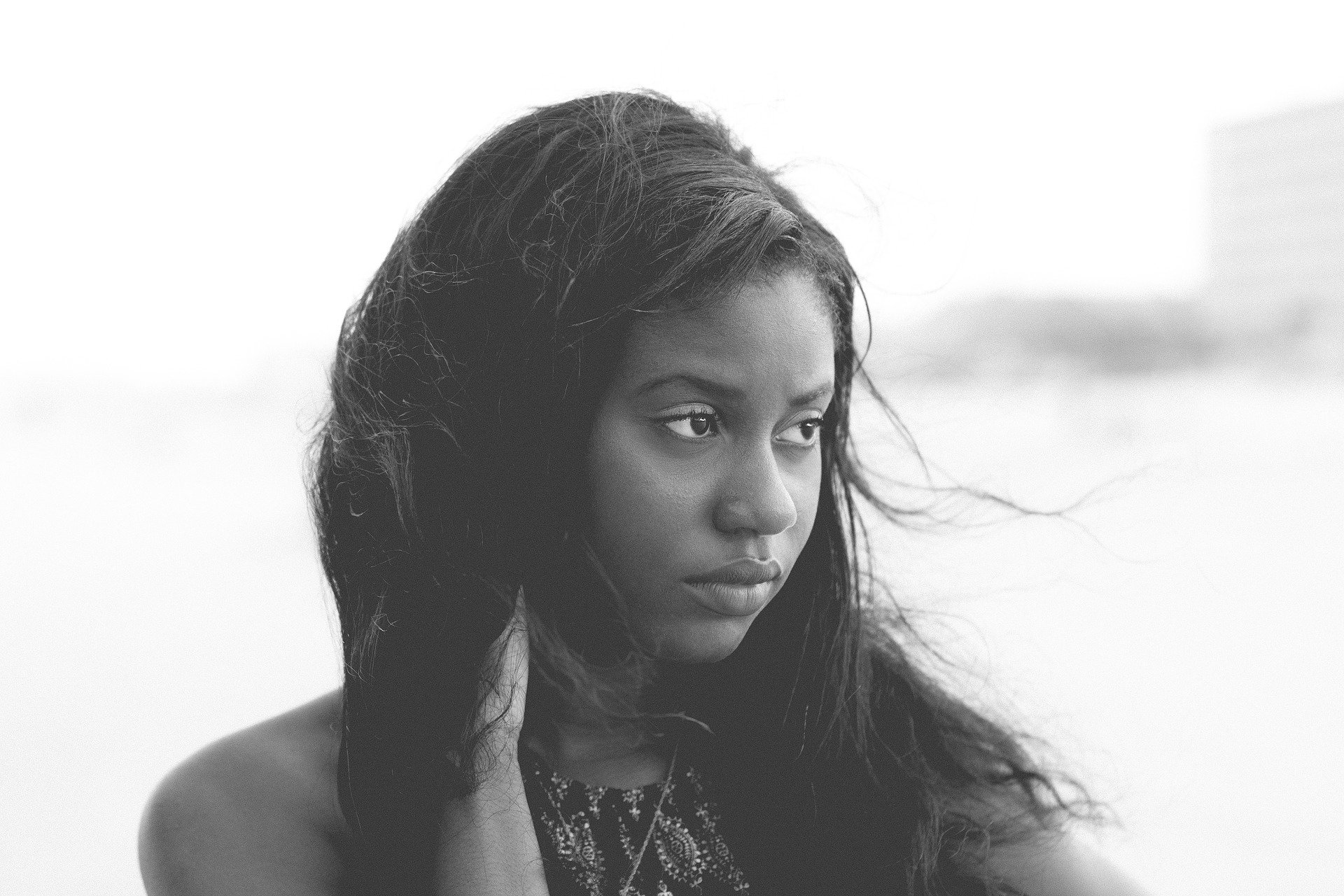 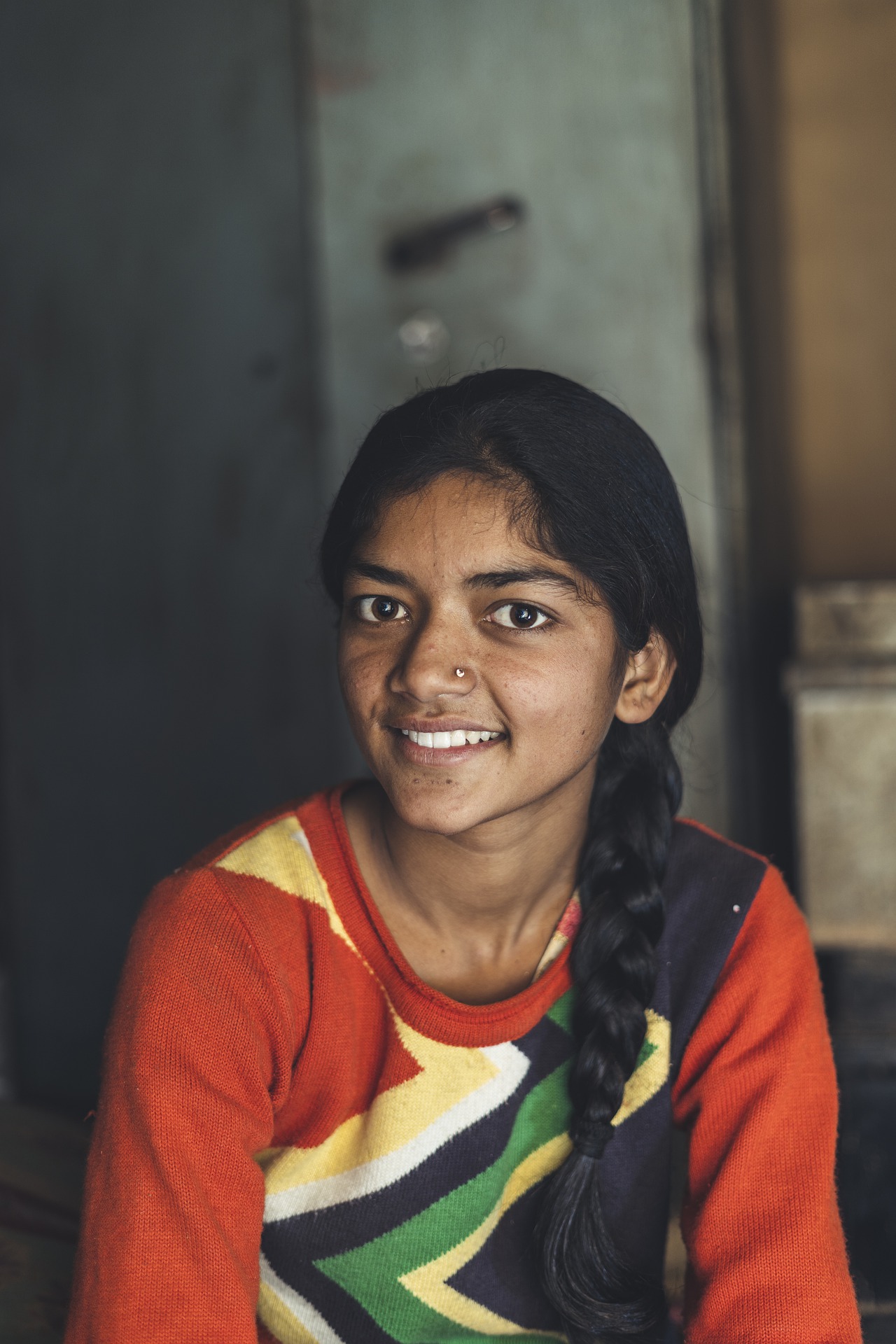 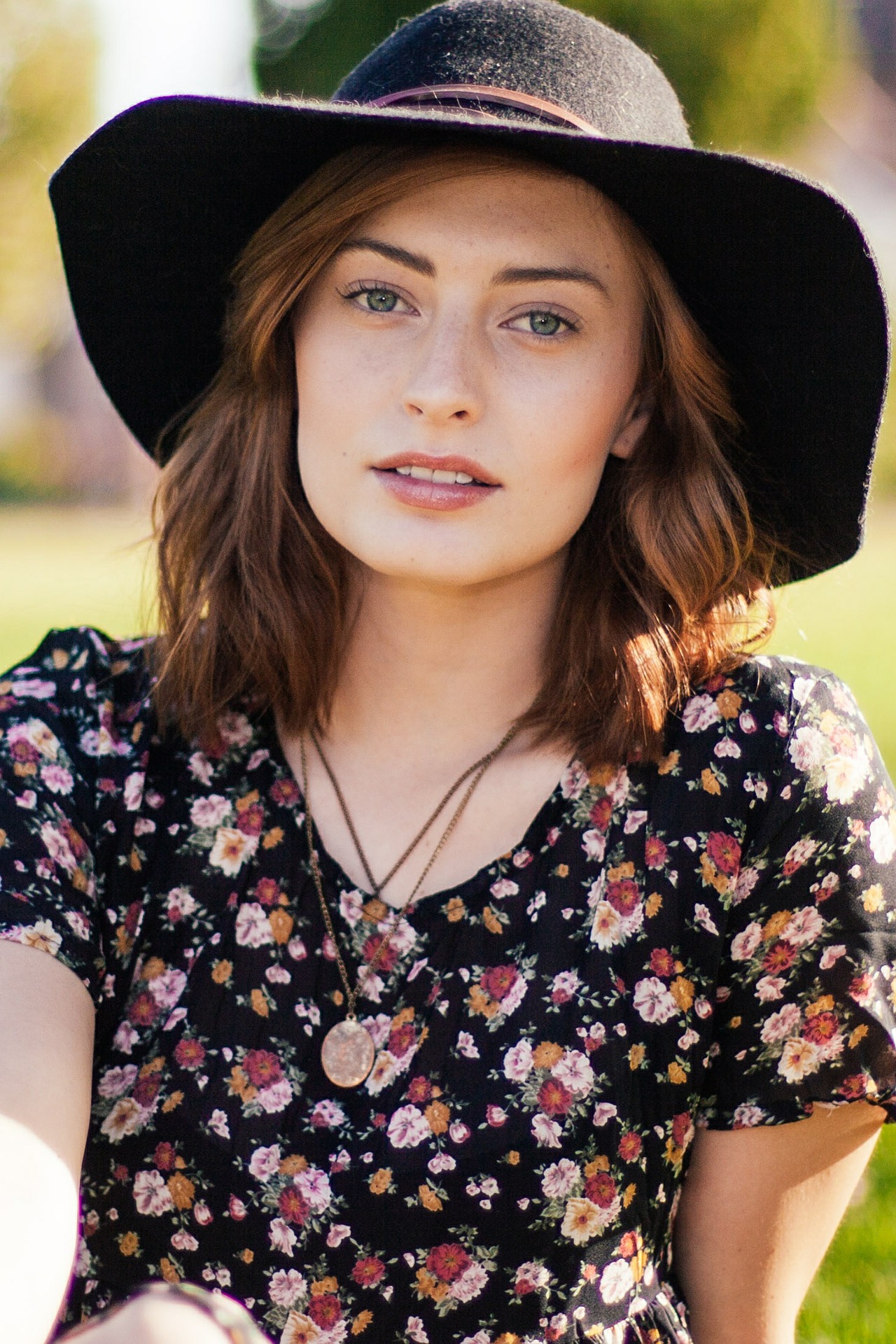 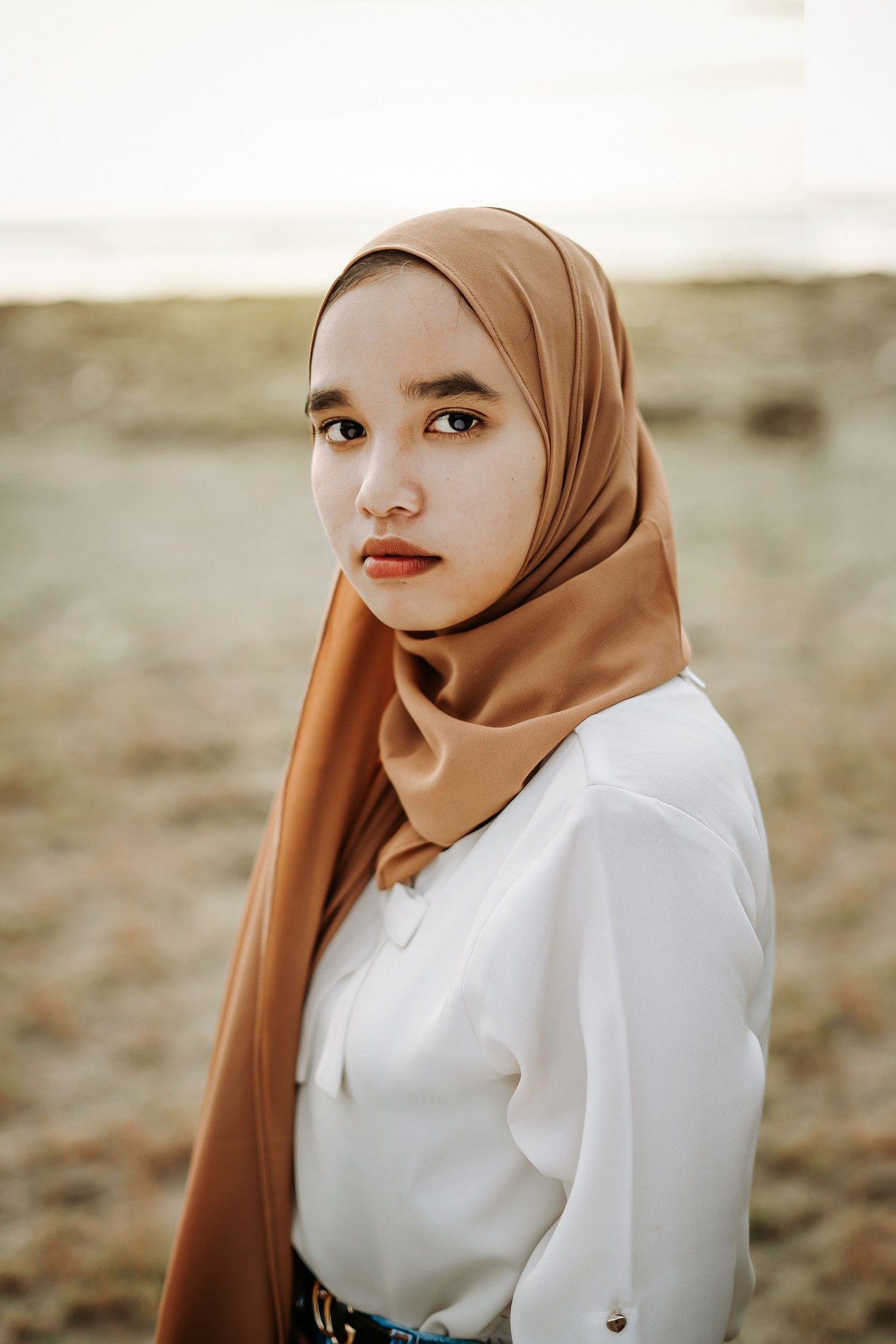 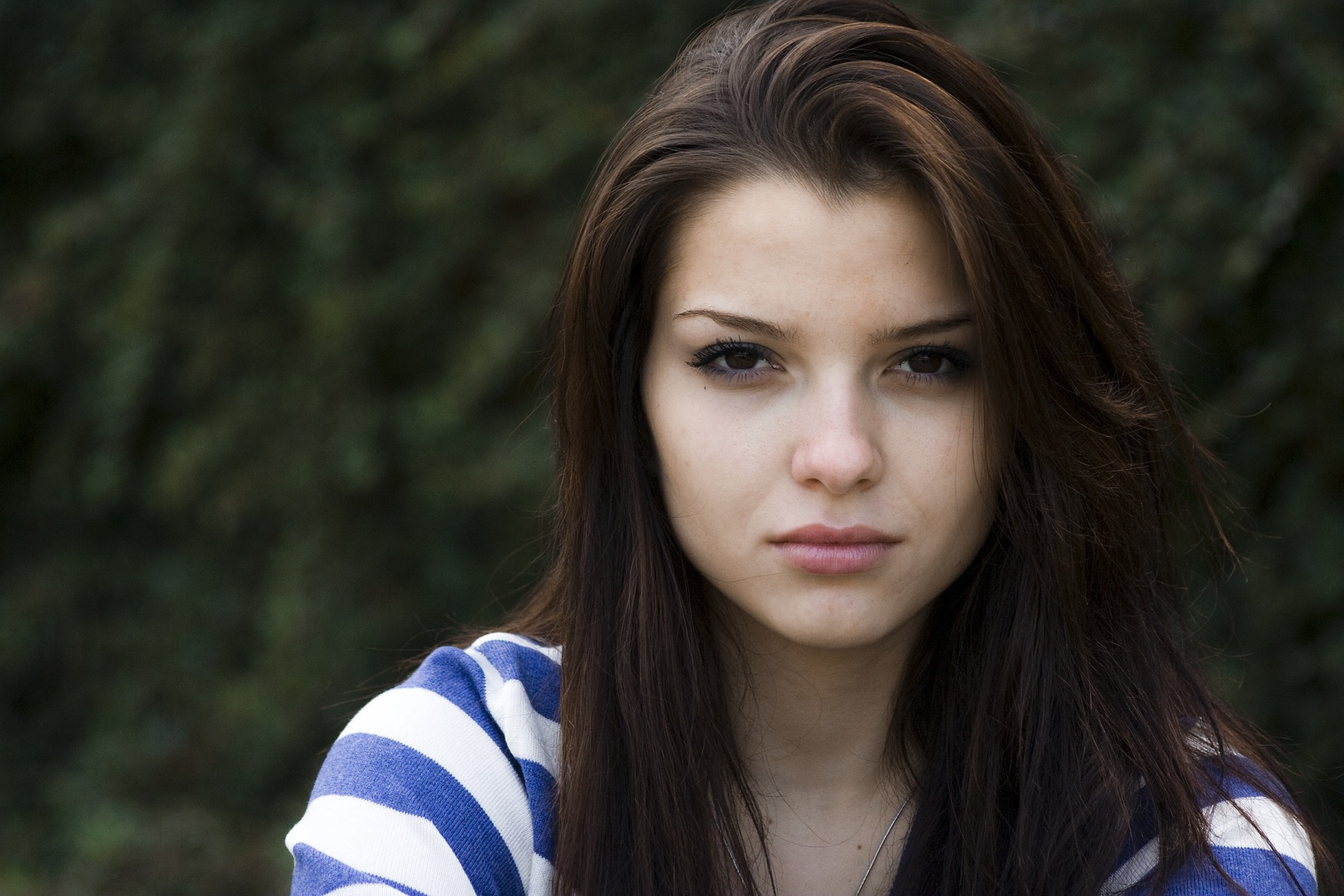 Menopause
Natural Menopause
Gradual
Average age 51 years
Symptoms usually mild
Peer support
Treatment-Induced Menopause
Sudden
Any age
Symptoms often severe
No peer support
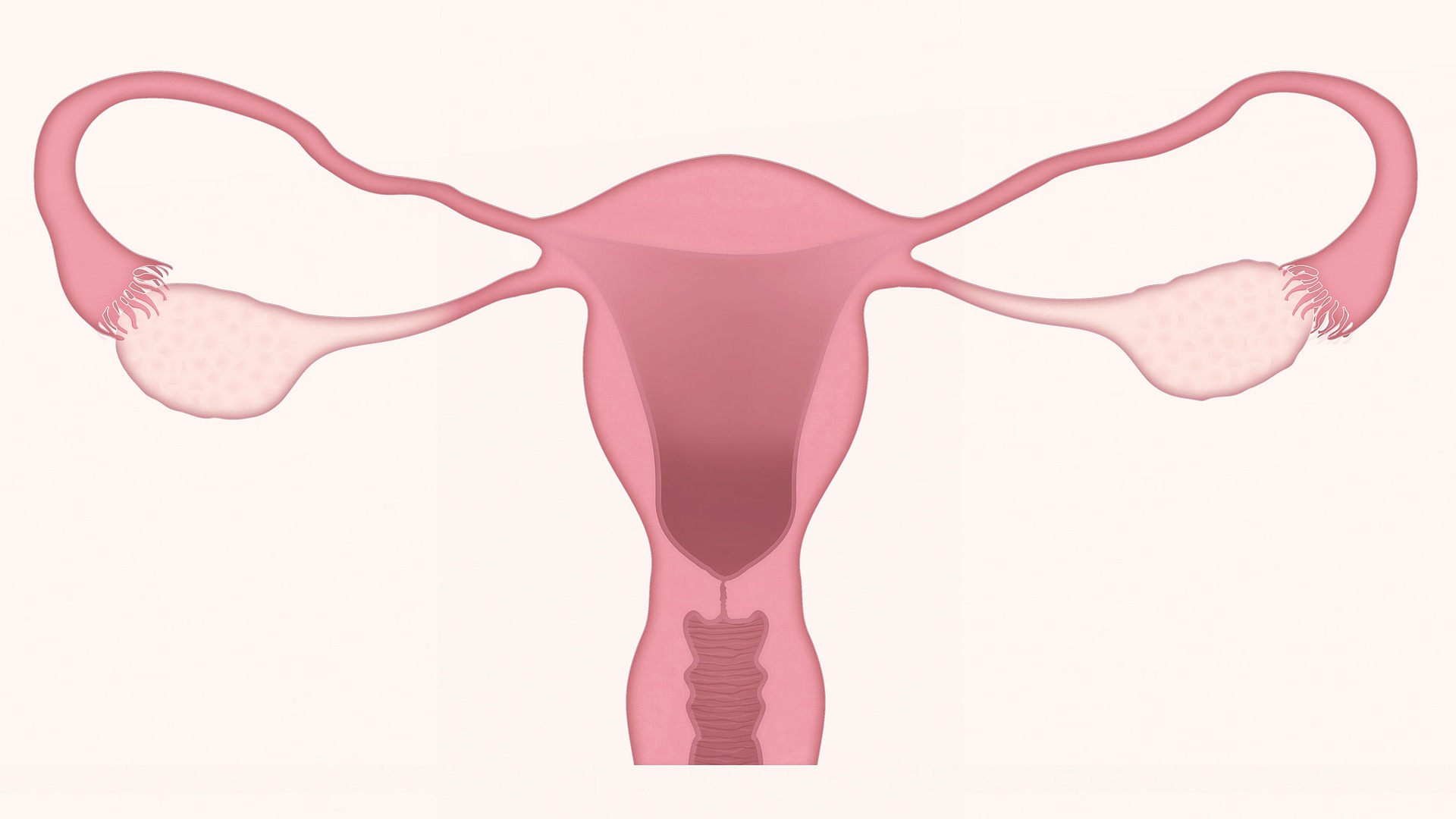 Treatment induced Menopause
Chemotherapy
Hormonal Therapies
Chemotherapy damages ovaries 
Cyclophosphamide is most damaging of all
Can be Permanent or Temporary
ER positive breast cancers
Ovarian Suppression Lupron/Zoladex
Aromatase Inhibitors Exemestane/Letrozole/Anastrozole  may worsen menopausal symptoms
Tamoxifen blocks the effect of estrogen
Symptoms can mimic menopause
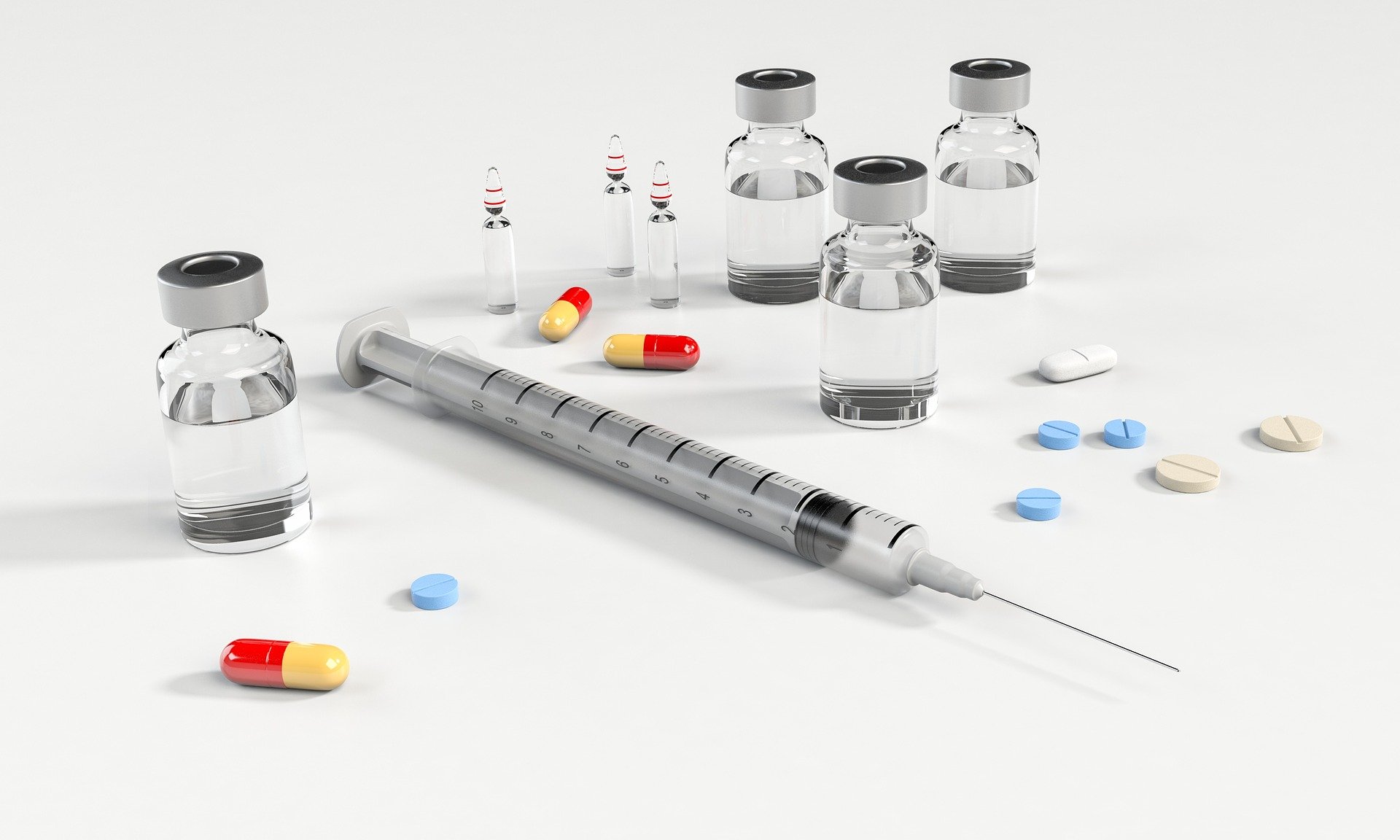 Much More than Hot Flashes - 1
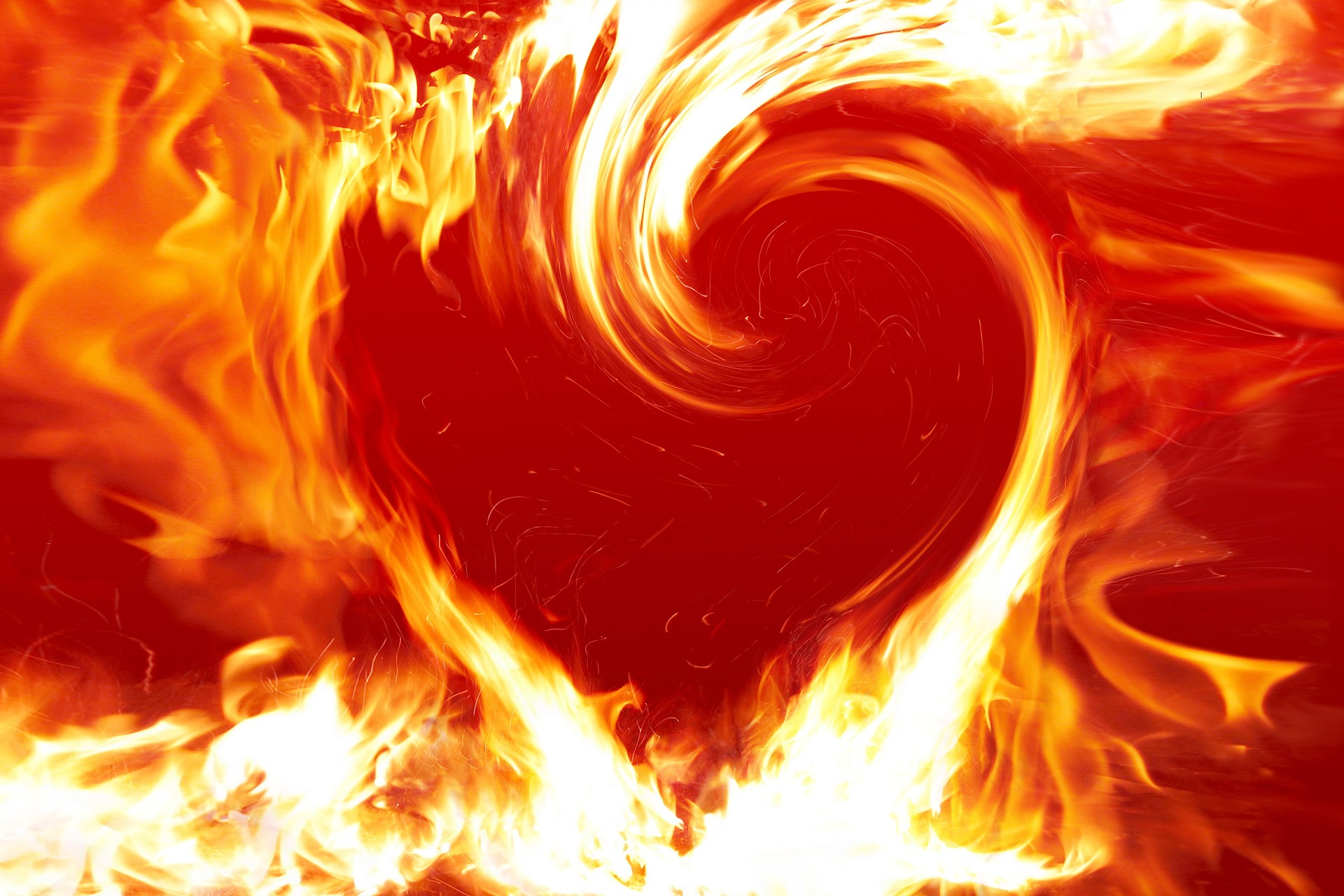 Hot flashes / Night sweats
Insomnia / sleep disturbance
Fatigue
Alterations in mood

On PYNK website: "Breast cancer and early menopause - a guide for younger women"
Menopause can change everything both physically and emotionally
Much More than Hot Flashes - 2
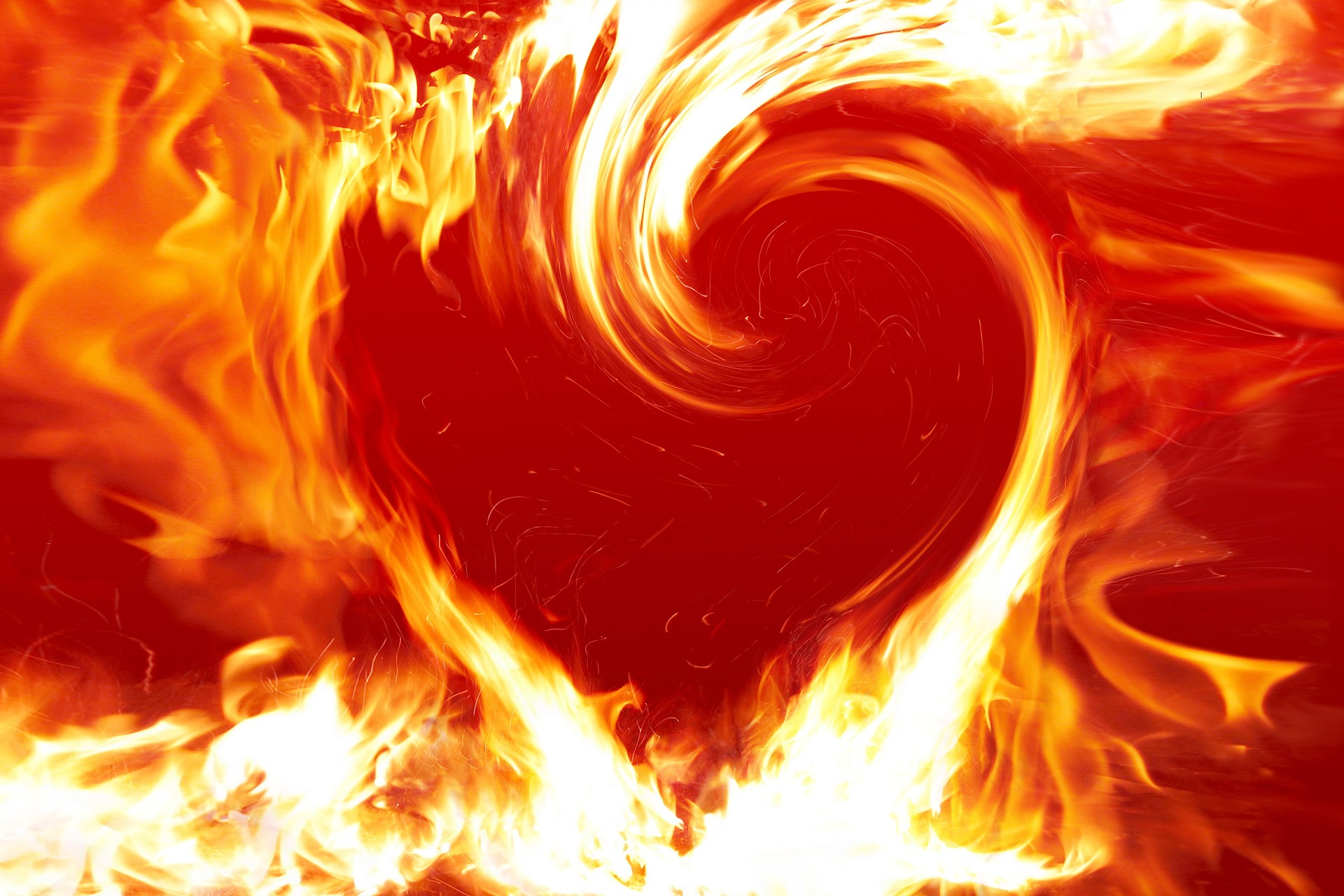 Decreased blood flow to the sexual organs
Diminishing pelvic floor tone
Vaginal dryness
Painful intercourse
Bladder infections
Decreased sex drive
Menopause can change everything both physically and emotionally
Decreased sex drive
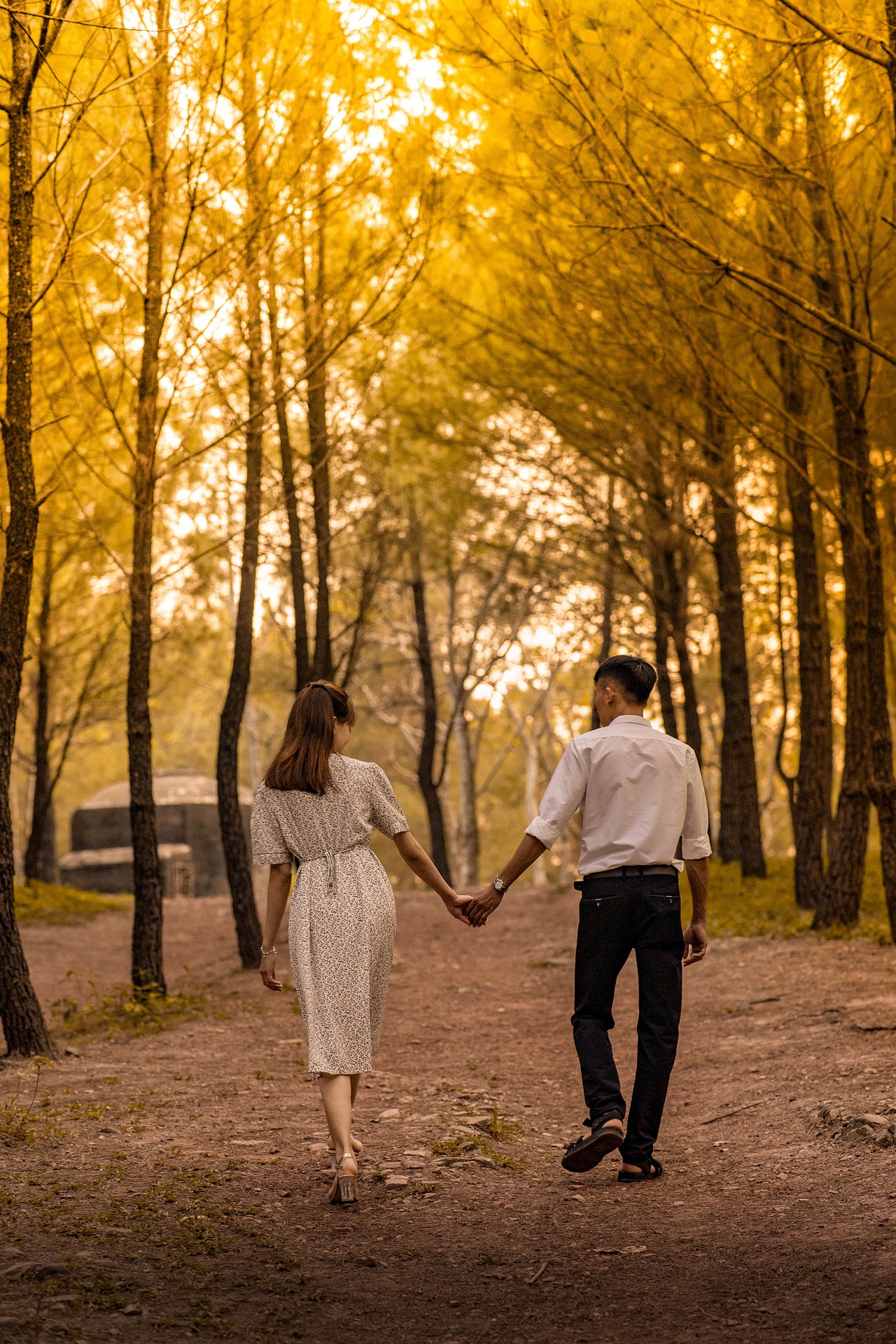 Menopause leads to completely new neural pathway for arousal
Pre menopausal vs. post menopausal
Additional physical and psychological causes of decreased sex drive:
Fatigue
Poor Body Image
Depression and anxiety
Communication breakdown
Need for Action
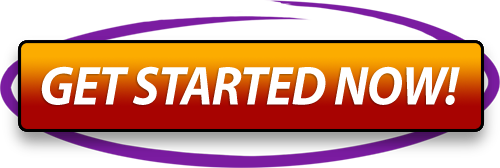 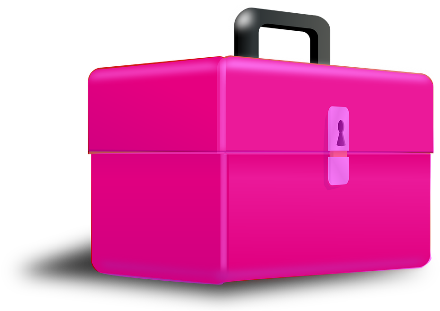 The Tool Kit
Every young woman with breast cancer should have one…
Vaginal moisturizers
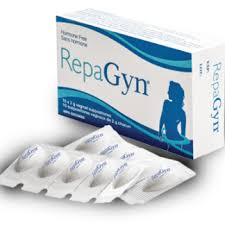 Begin moisturizing before symptoms appear
Methods of application: ovules, creams, creams with applicators
Replens, RepaGyn, Gynetrof
Experiment
Why so “goopy”?
External genitalia too
No products containing hormones
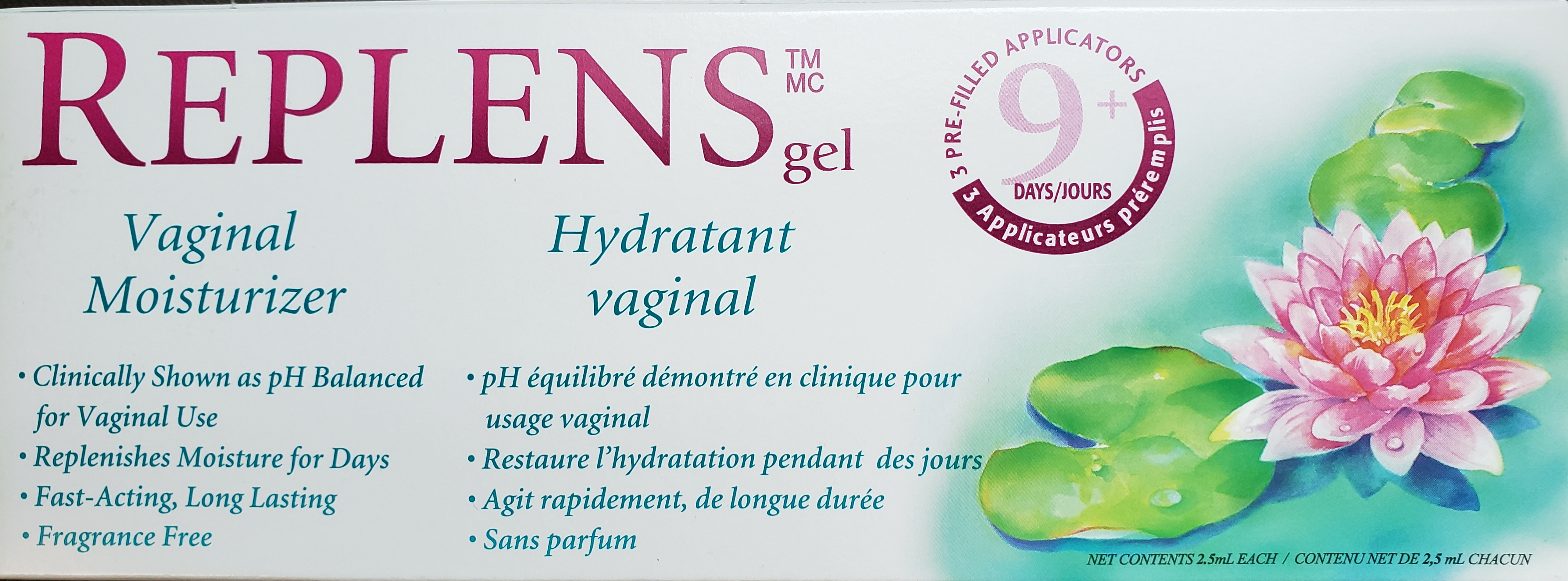 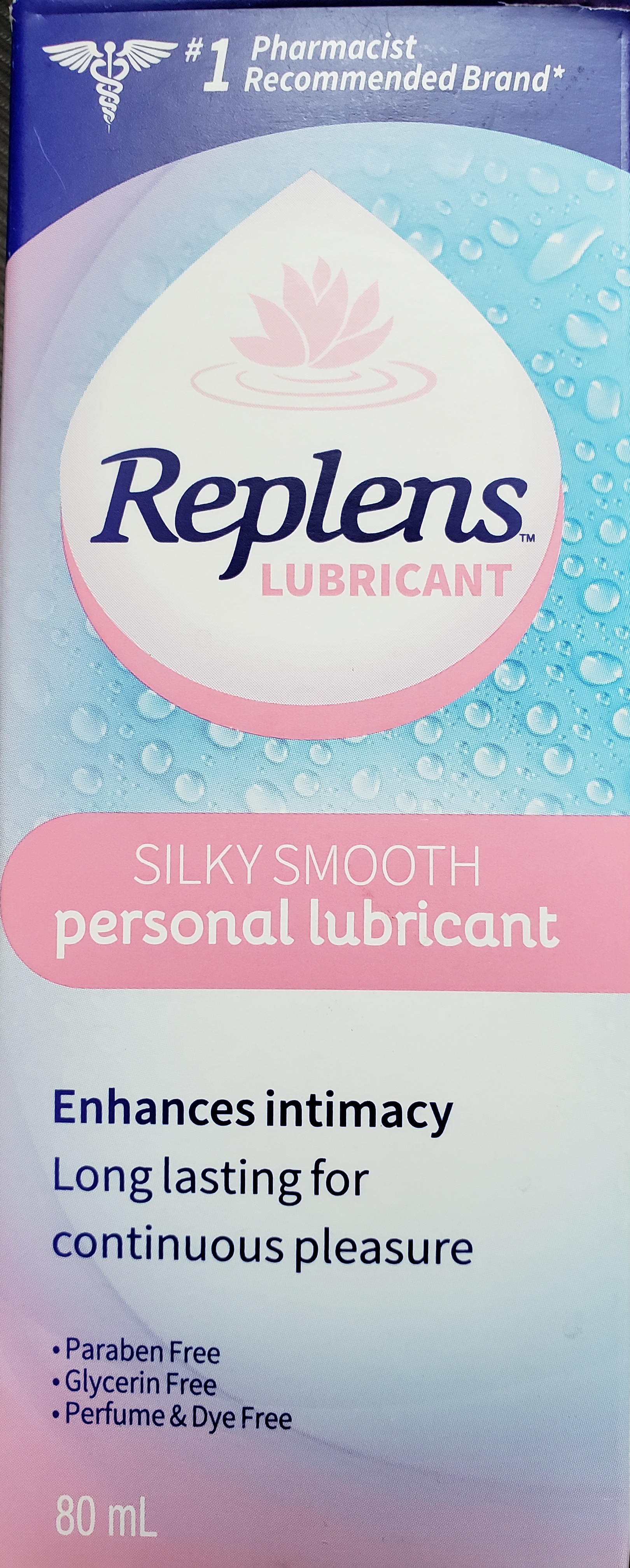 Vaginal lubricants
Many young women are familiar with vaginal lubricants used during sexual intercourse
Slippery and ease penetration
Recommend water based, unflavoured and no sensation
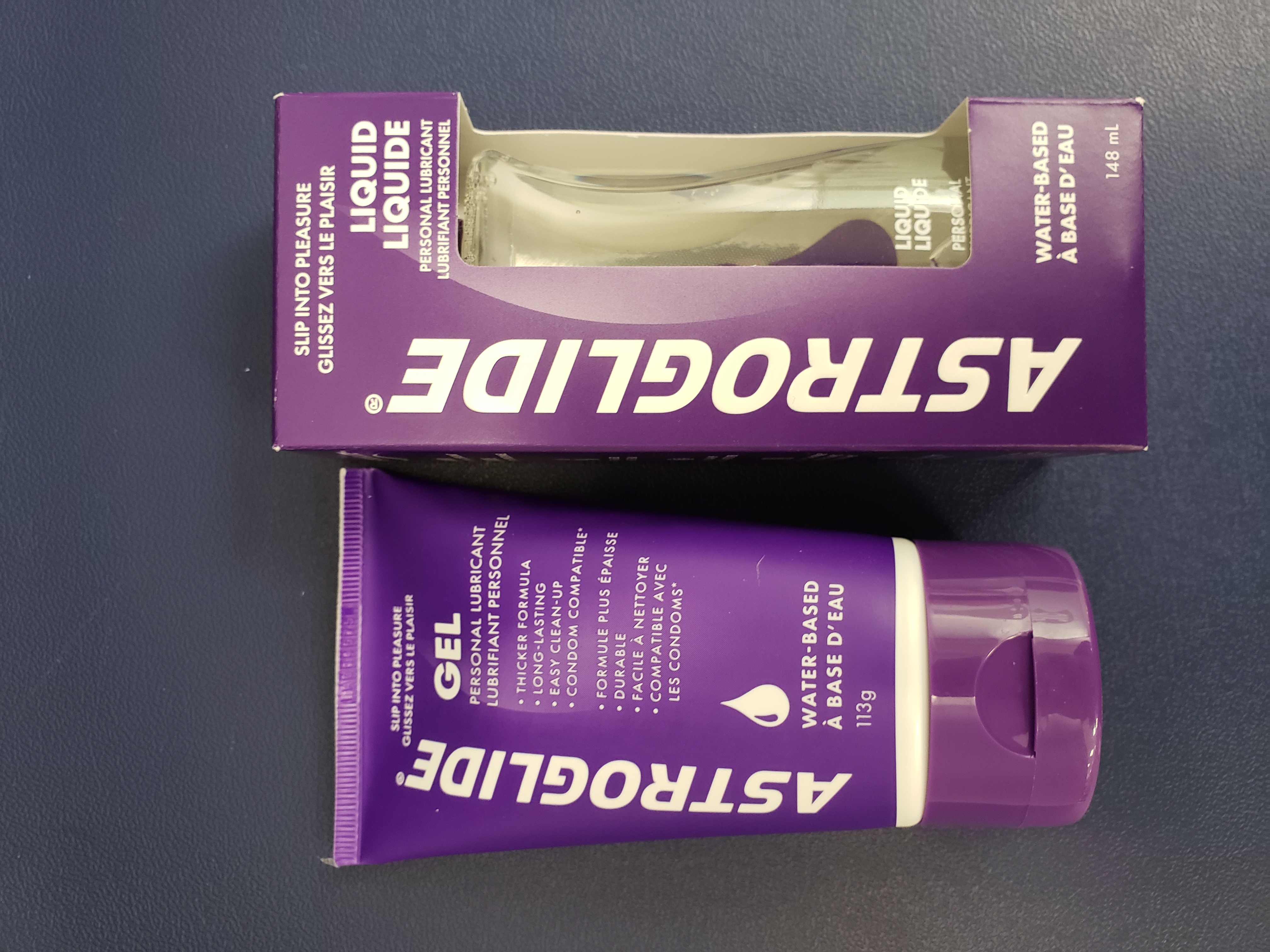 Vaginal dilator kit
Decrease in estrogen leads to shortening, narrowing of vaginal canal
Silicone set comes with 5 dilators of different lengths and calibers
Start at size which does not cause pain
Use lots of lubrication
Pelvic floor exercises - Kegels
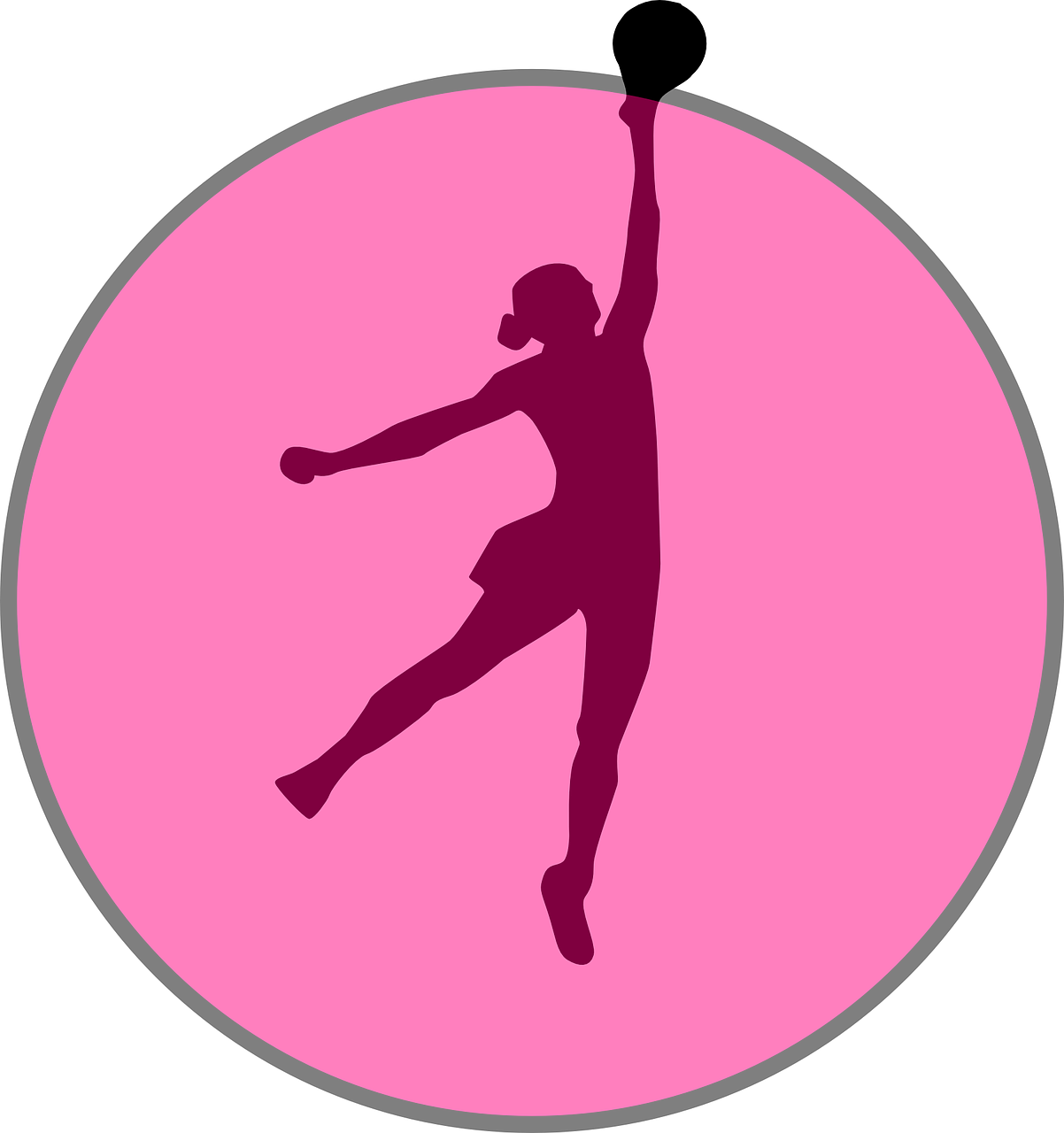 Exercise pelvic floor muscles
Bring better blood flow to the vaginal tissues and tighten the pelvic girdle
Target small area
Repetition makes stronger
Dilator/Kegel balls may be helpful
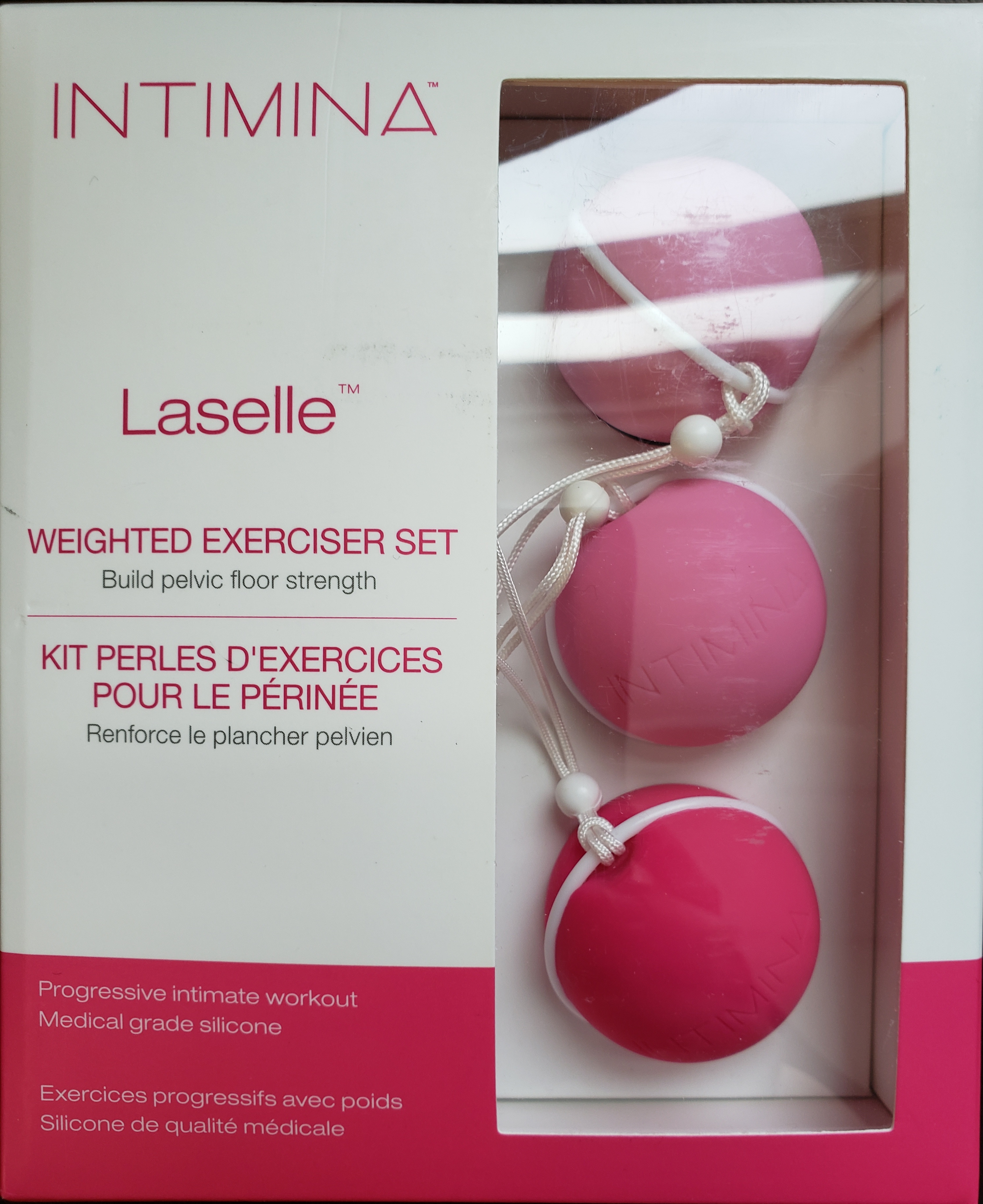 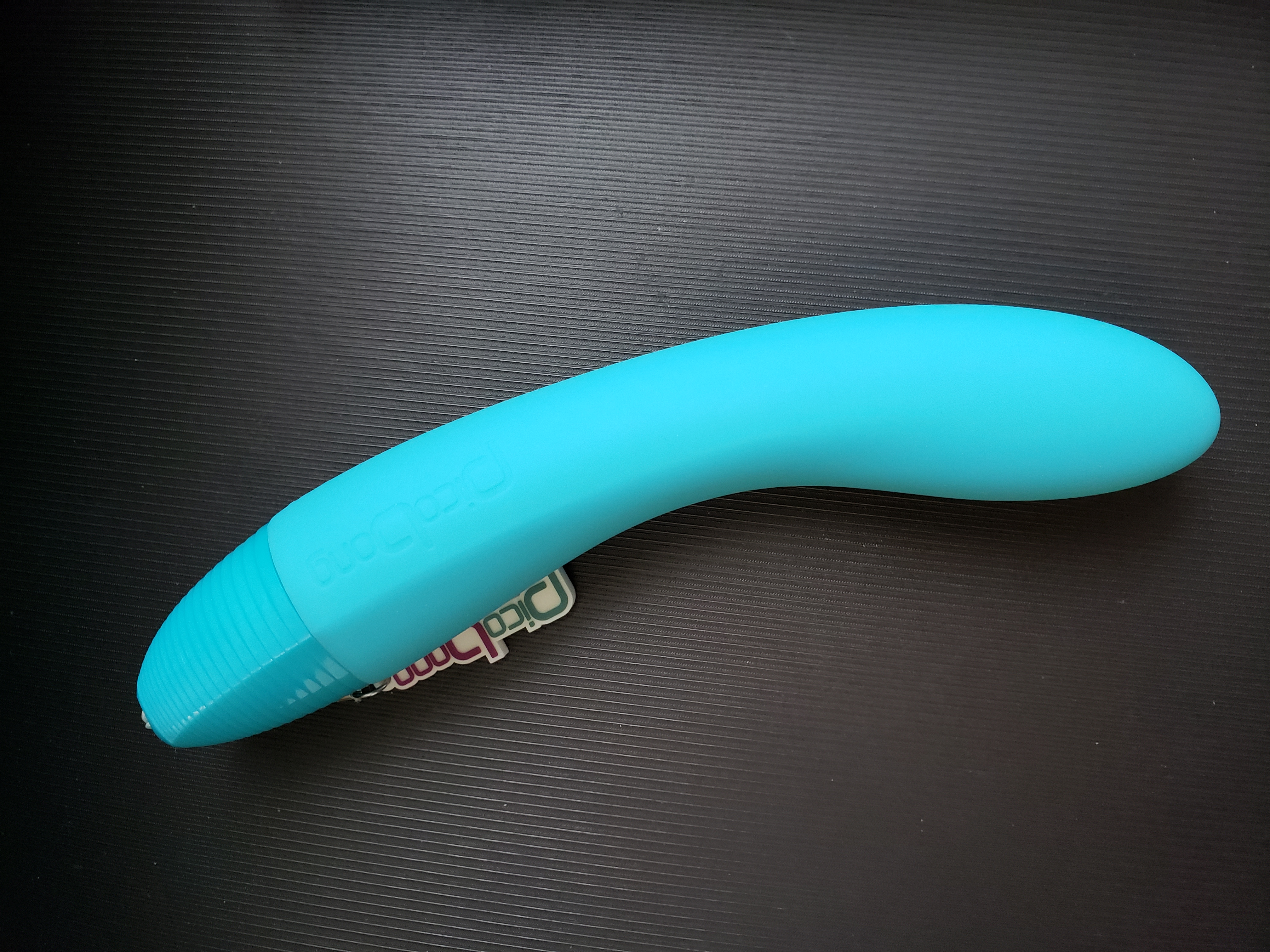 Vibrators
Internal massage tool that brings extra blood to the pelvis
Brings further healing to the area
Can help you learn what feels good and what doesn’t
www.goodforher.com
www.comeasyouare.com
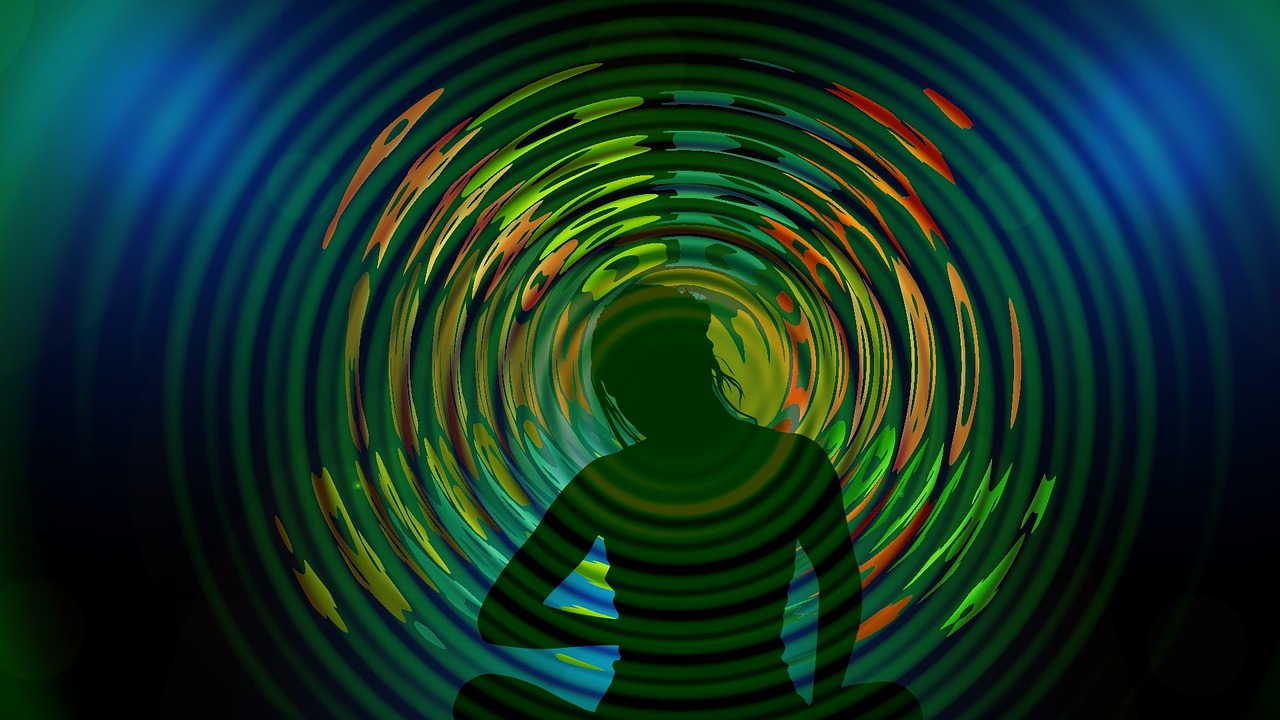 Order of interventions
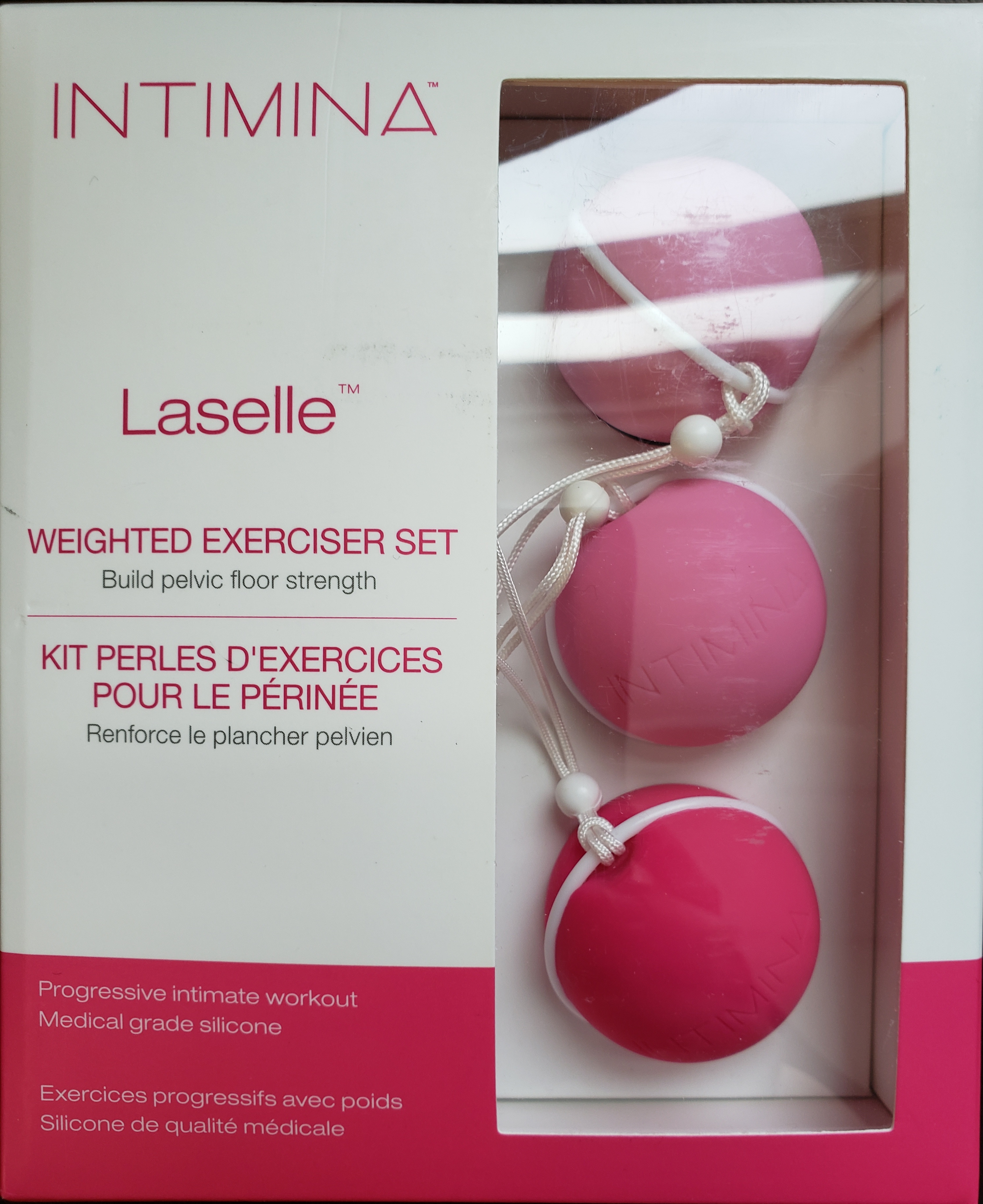 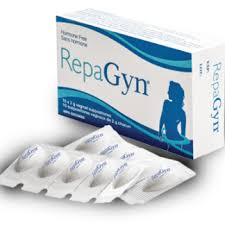 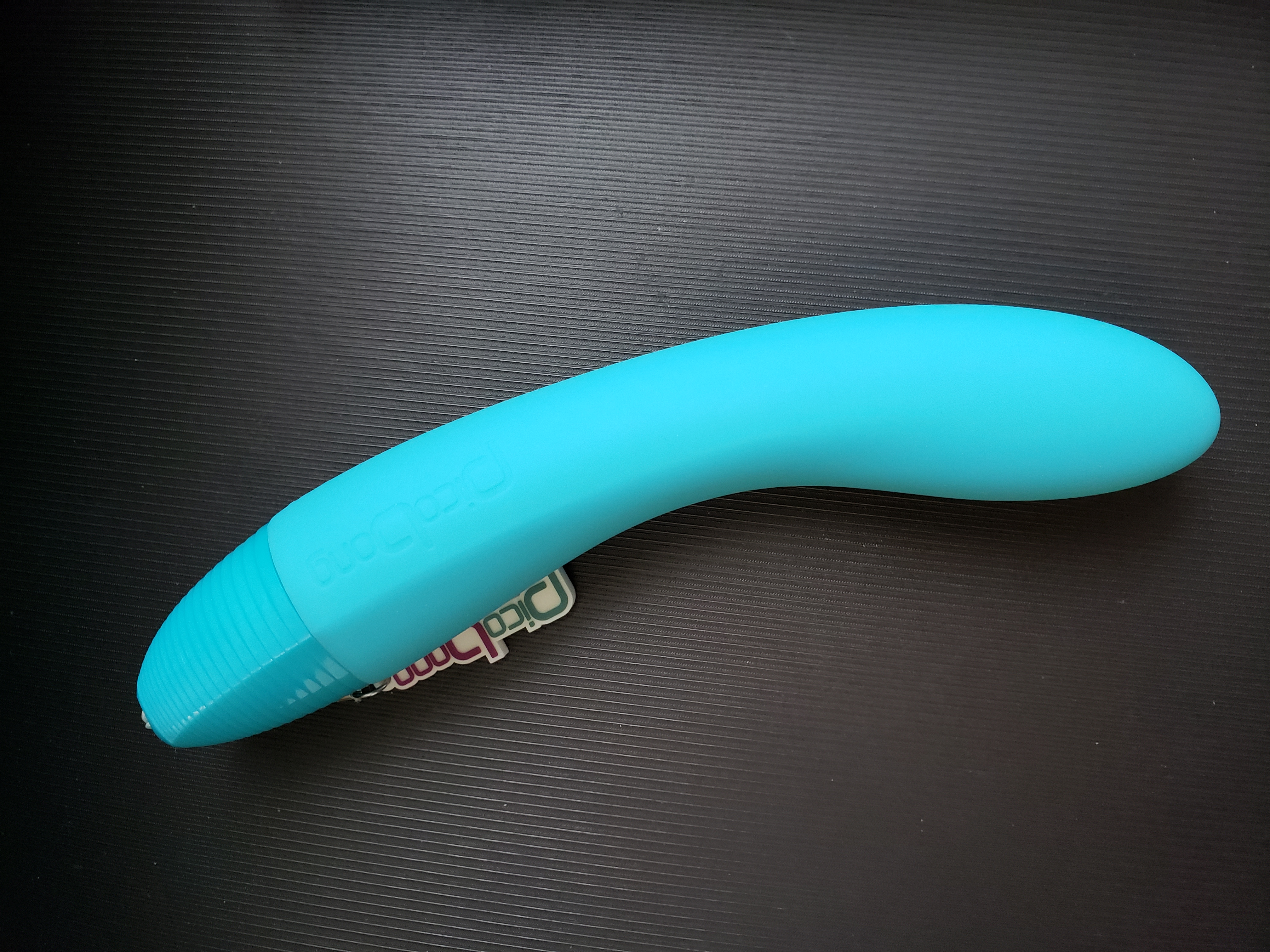 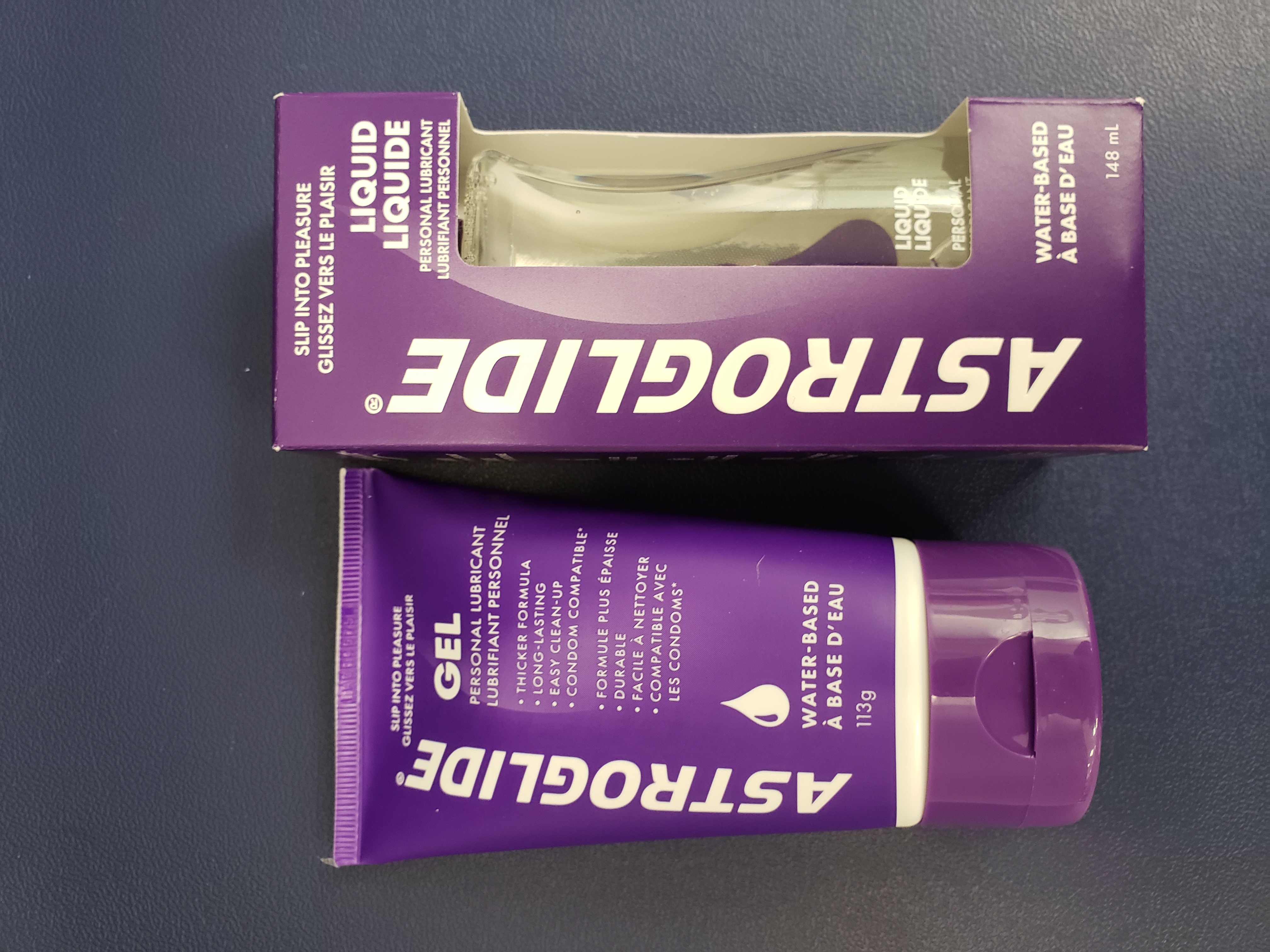 Professional help
Physiotherapist specialized in treatment of pelvic structures
Talk therapy
individual
couple
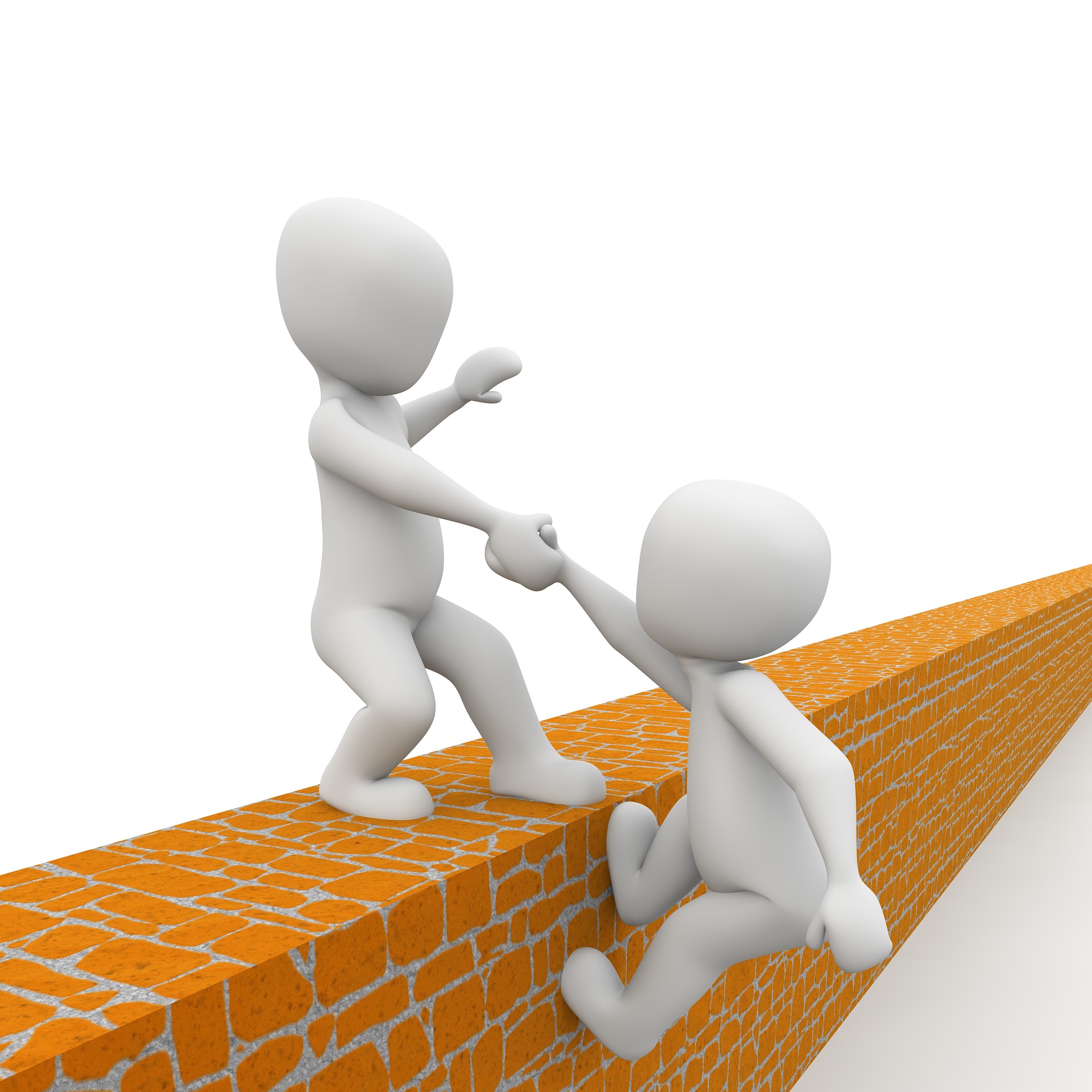 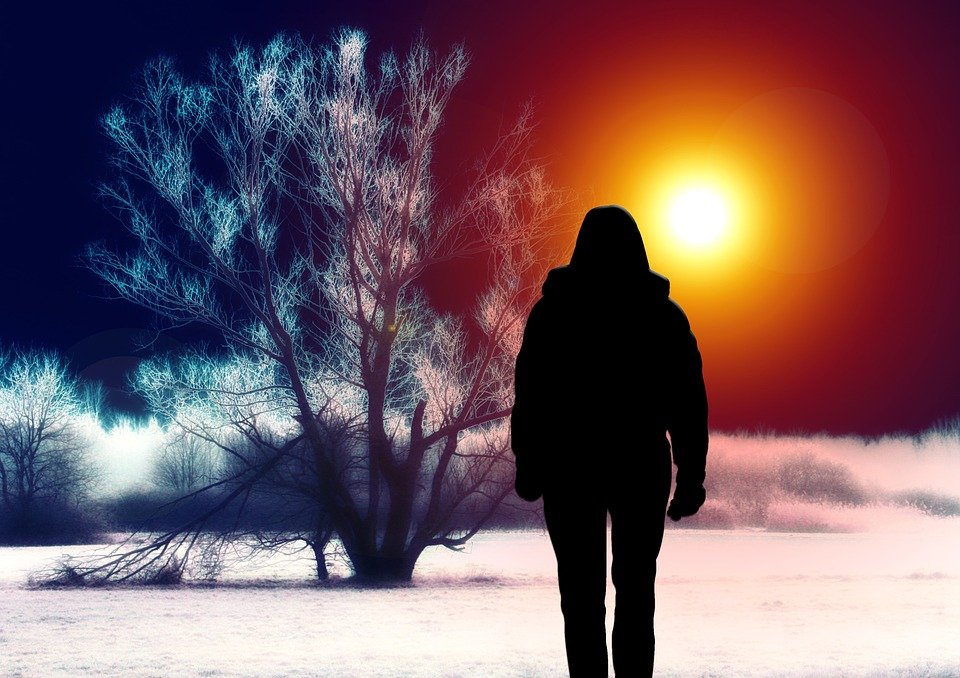 Thank You for your attention!